ΒΡΕΣ ΠΟΙΟΣ ΛΕΙΠΕΙ!!
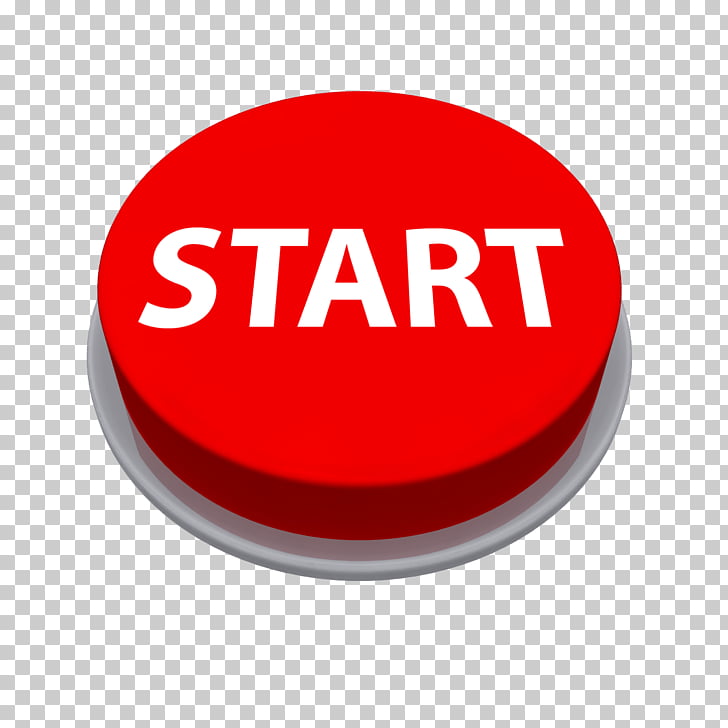 ΠΑΙΧΝΙΔΙ ΣΥΓΚΕΝΤΡΩΣΗΣ ΚΑΙ ΠΑΡΑΤΗΡΗΤΙΚΟΤΗΤΑς
ΚΟΙΤΑΞΕ ΠΡΟΣΕΚΤΙΚΑ ΤΗΝ ΕΙΚΟΝΑ!!!
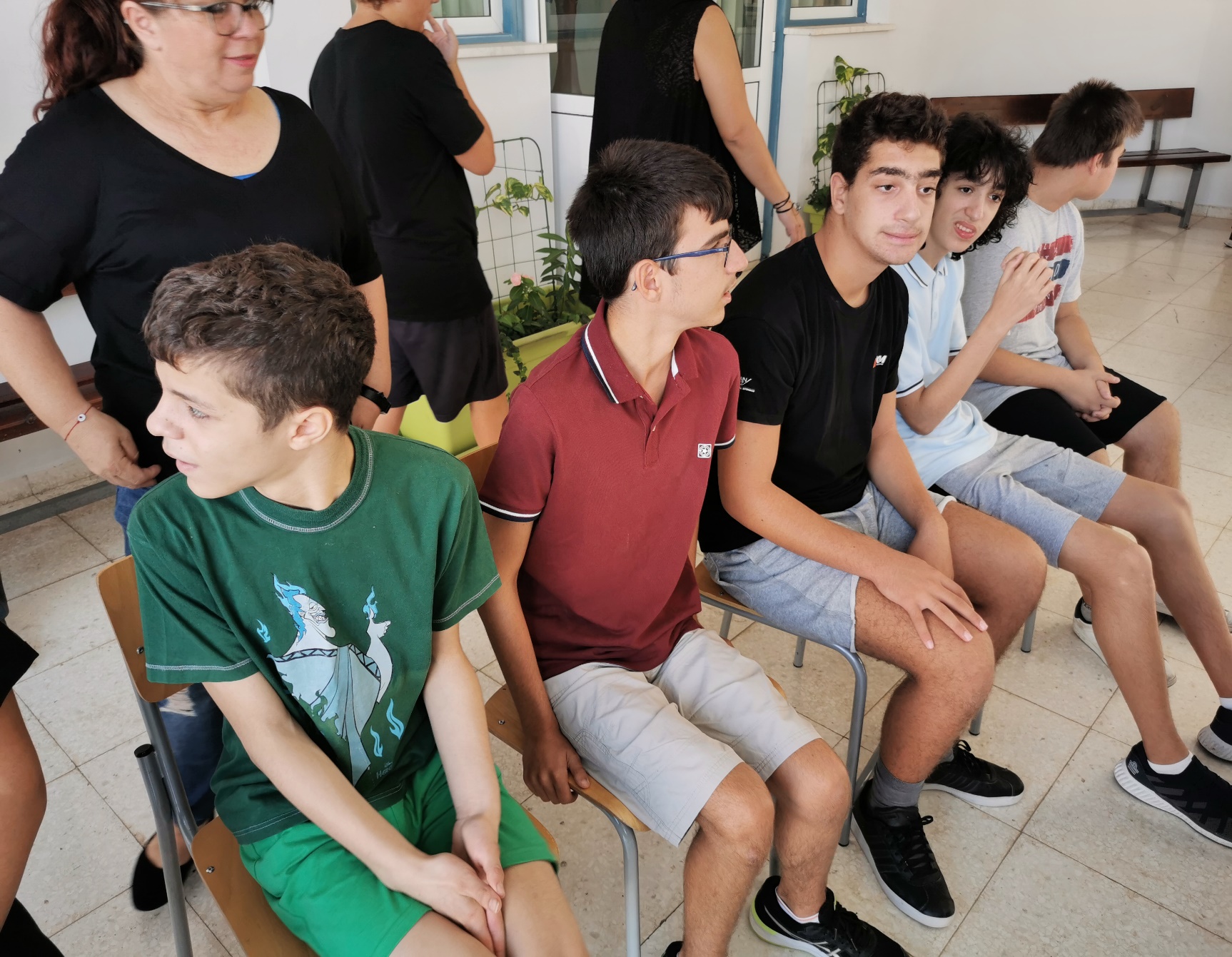 ΣΥΝΕΧΙΣΕ!!!
Τωρα ξαναδες πιο προσεκτικα την εικονα…….
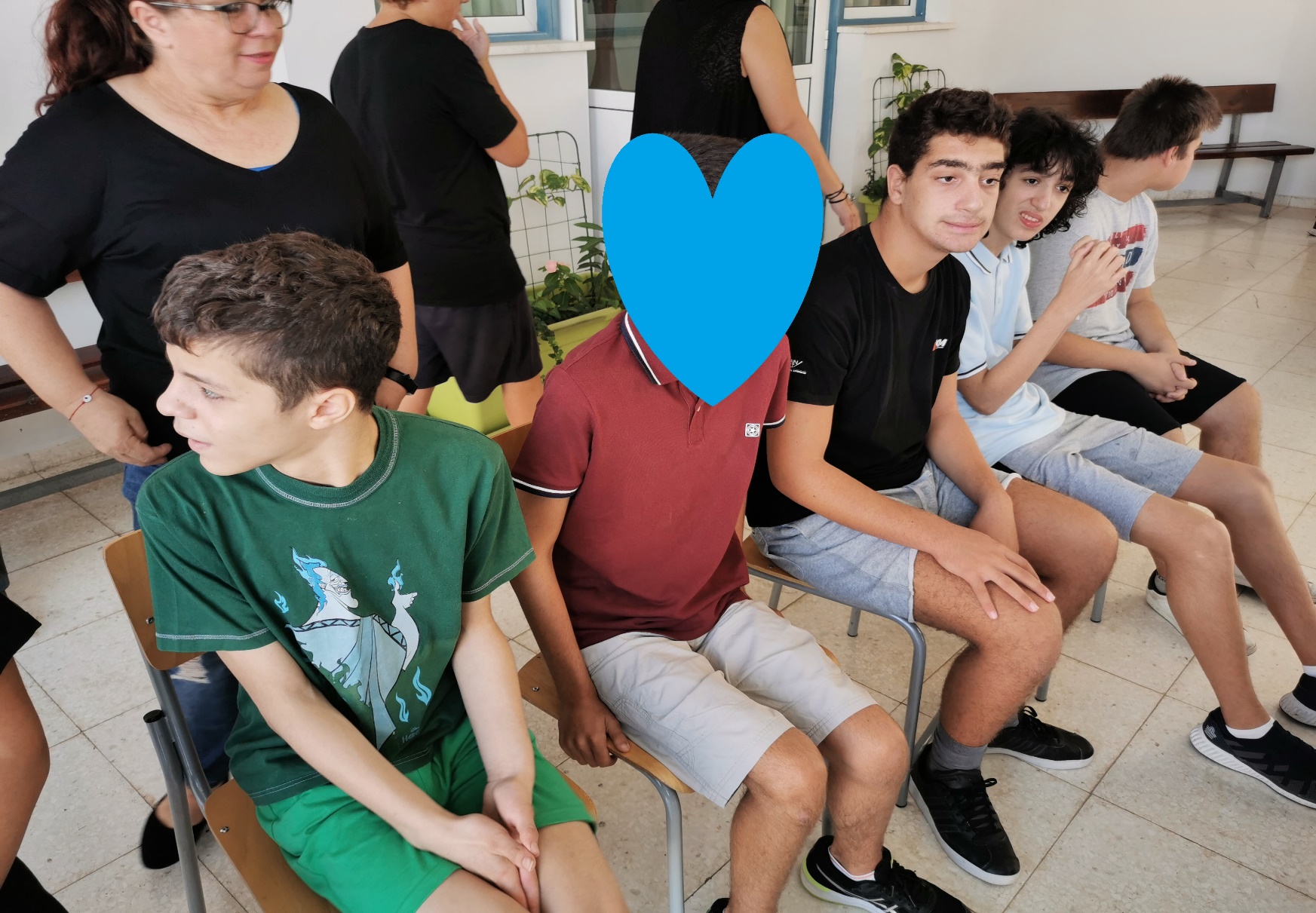 ΣΥΝΕΧΙΣΕ!!!
…..ΚΑΙ ΤΩΡΑ ΒΡΕς ΚΑΙ ΠΑΤΑ ΠΟΙΟΣ ΕΛΕΙΠΕ ΑΠΟ ΤΗΝ ΠΡΟΗΓΟΥΜΕΝΗ ΕΙΚΟΝΑ!!!!!!
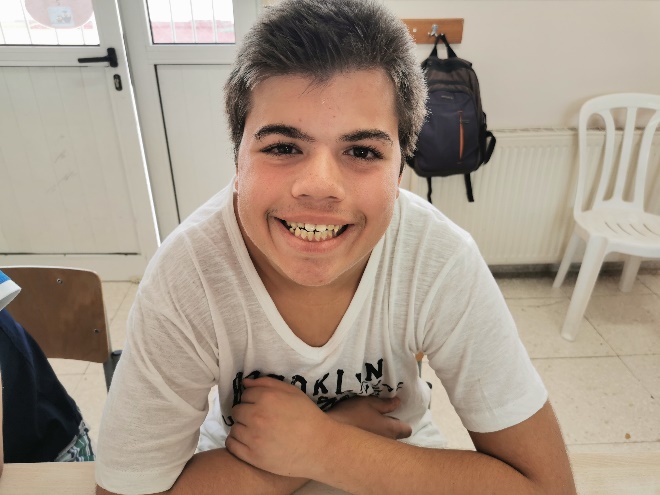 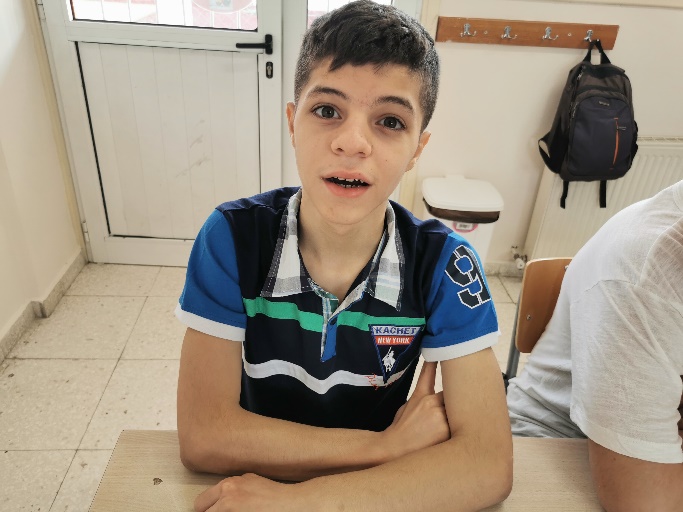 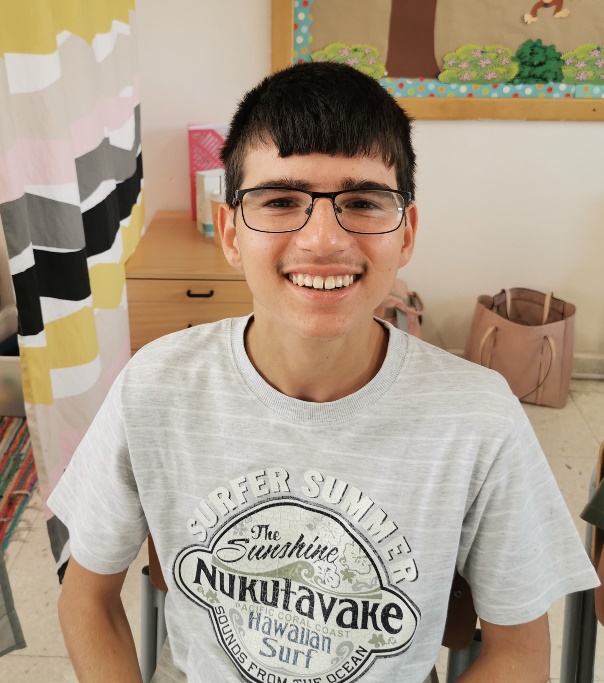 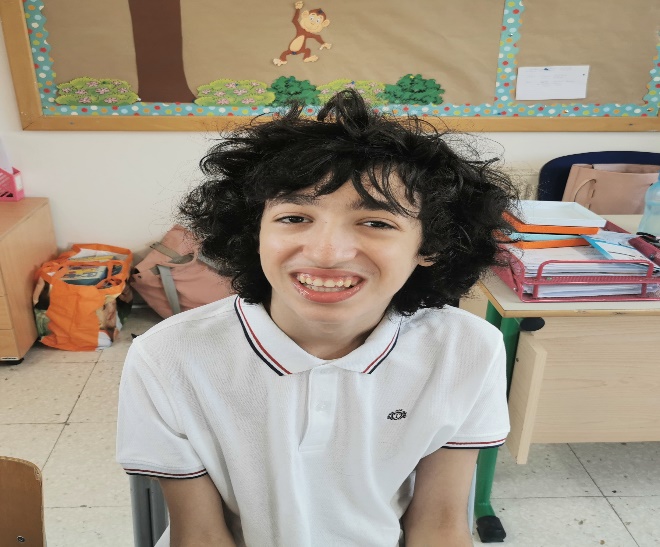 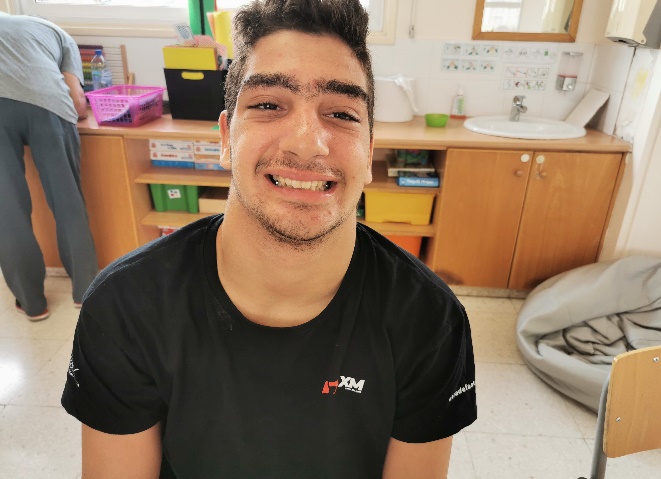 ΣΩΣΤΑ!!!!!!!!
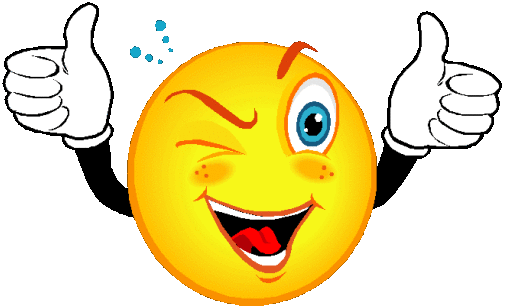 ΣΥΝΕΧΙΣΕ….
ΚΟΙΤΑΞΕ ΠΡΟΣΕΚΤΙΚΑ ΤΗΝ ΕΙΚΟΝΑ!!!
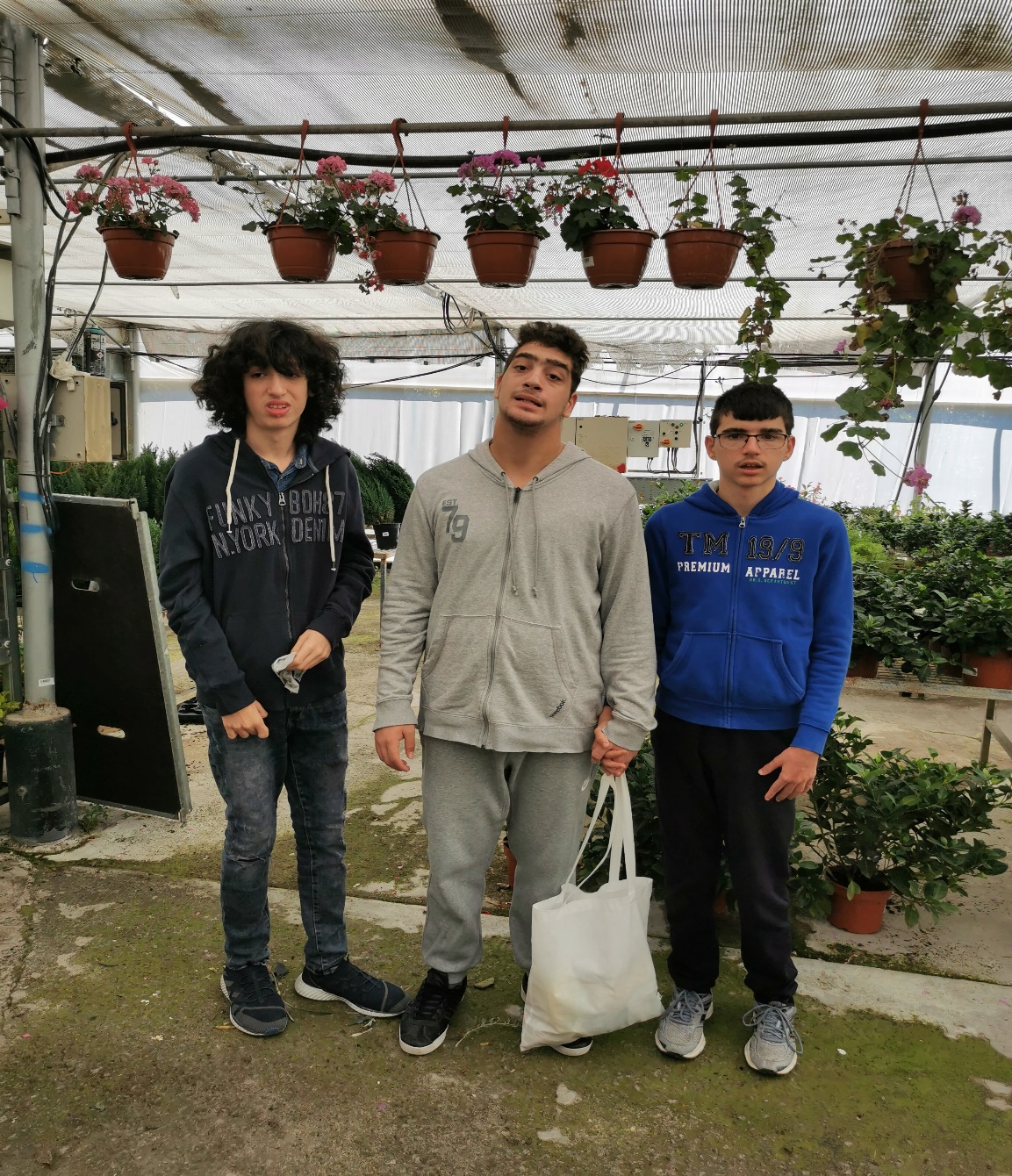 ΣΥΝΕΧΙΣΕ!!!
Τωρα ξαναδες πιο προσεκτικα την εικονα…….
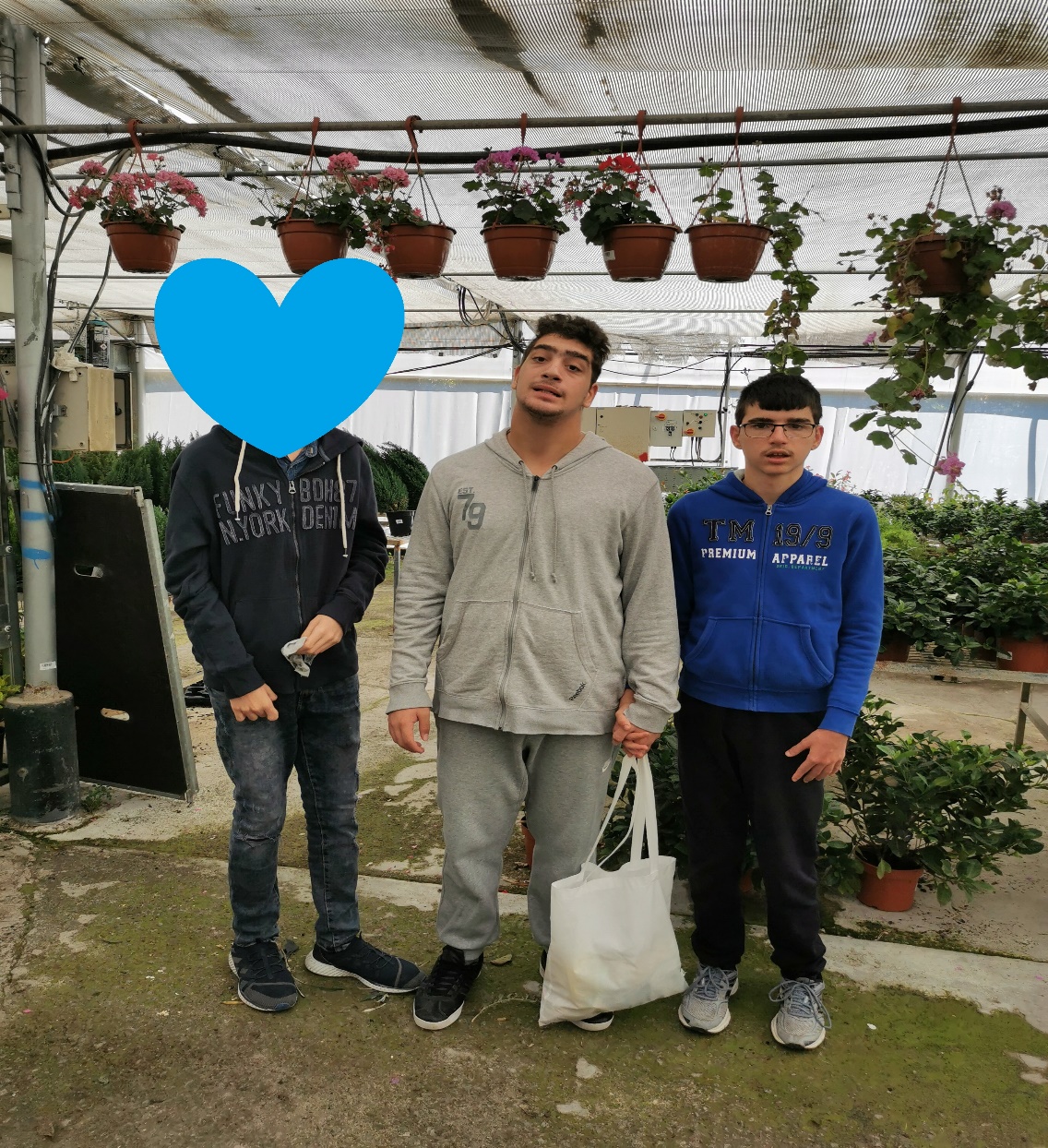 ΣΥΝΕΧΙΣΕ!!!
…..ΚΑΙ ΤΩΡΑ ΒΡΕς ΚΑΙ ΠΑΤΑ ΠΟΙΟΣ ΕΛΕΙΠΕ ΑΠΟ ΤΗΝ ΠΡΟΗΓΟΥΜΕΝΗ ΕΙΚΟΝΑ!!!!!!
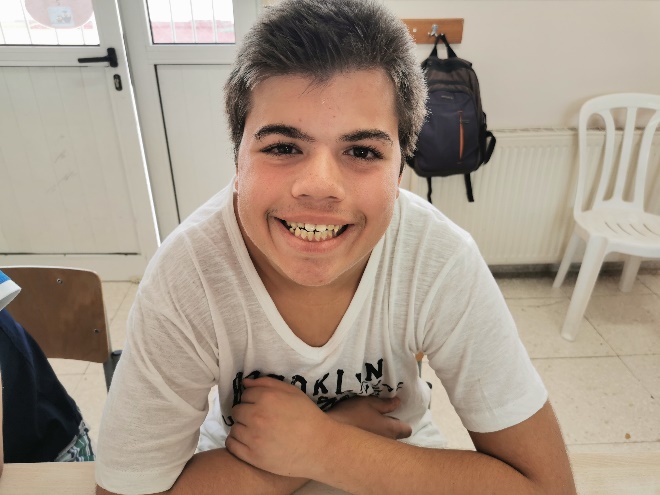 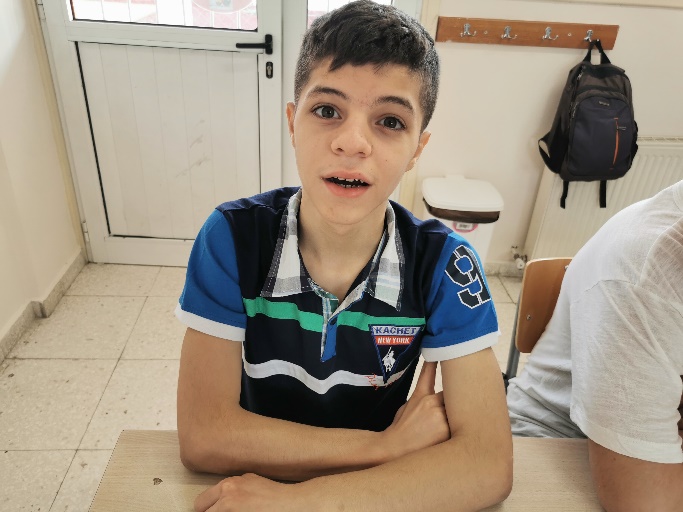 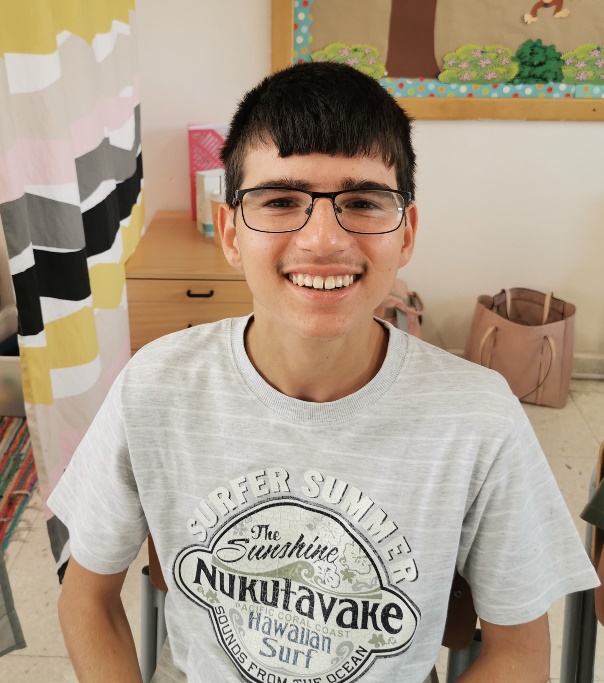 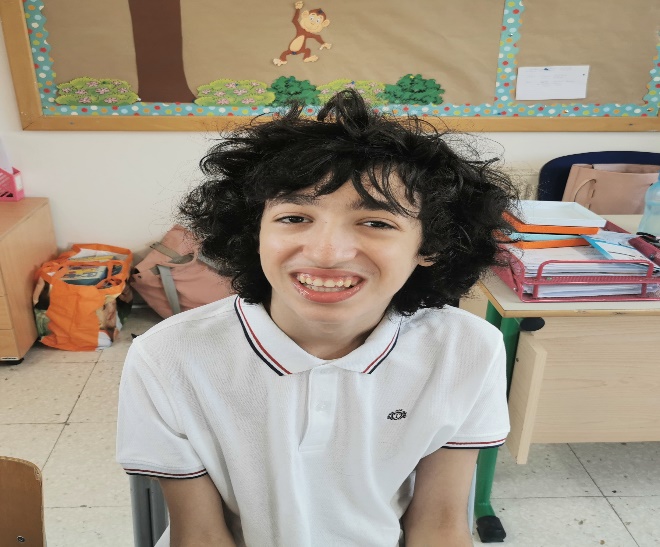 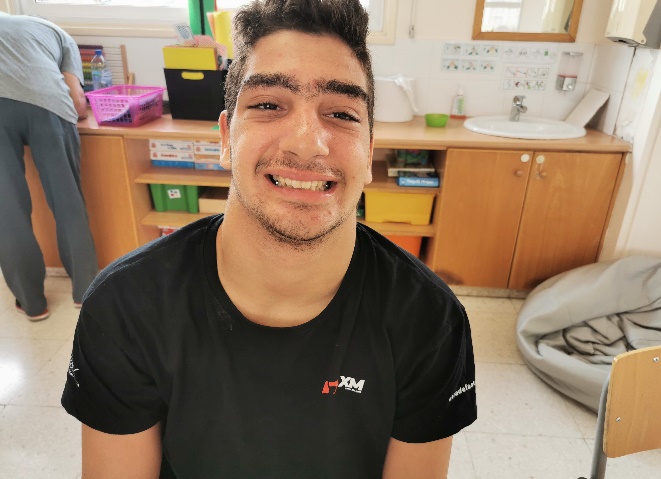 ΣΩΣΤΑ!!!!!!!!
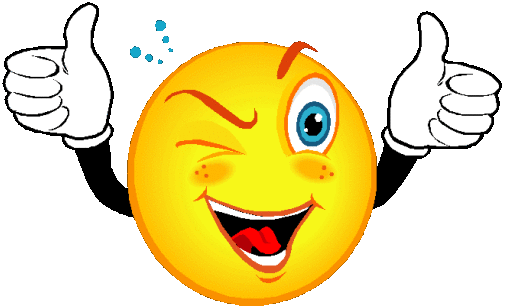 ΣΥΝΕΧΙΣΕ….
ΚΟΙΤΑΞΕ ΠΡΟΣΕΚΤΙΚΑ ΤΗΝ ΕΙΚΟΝΑ!!!
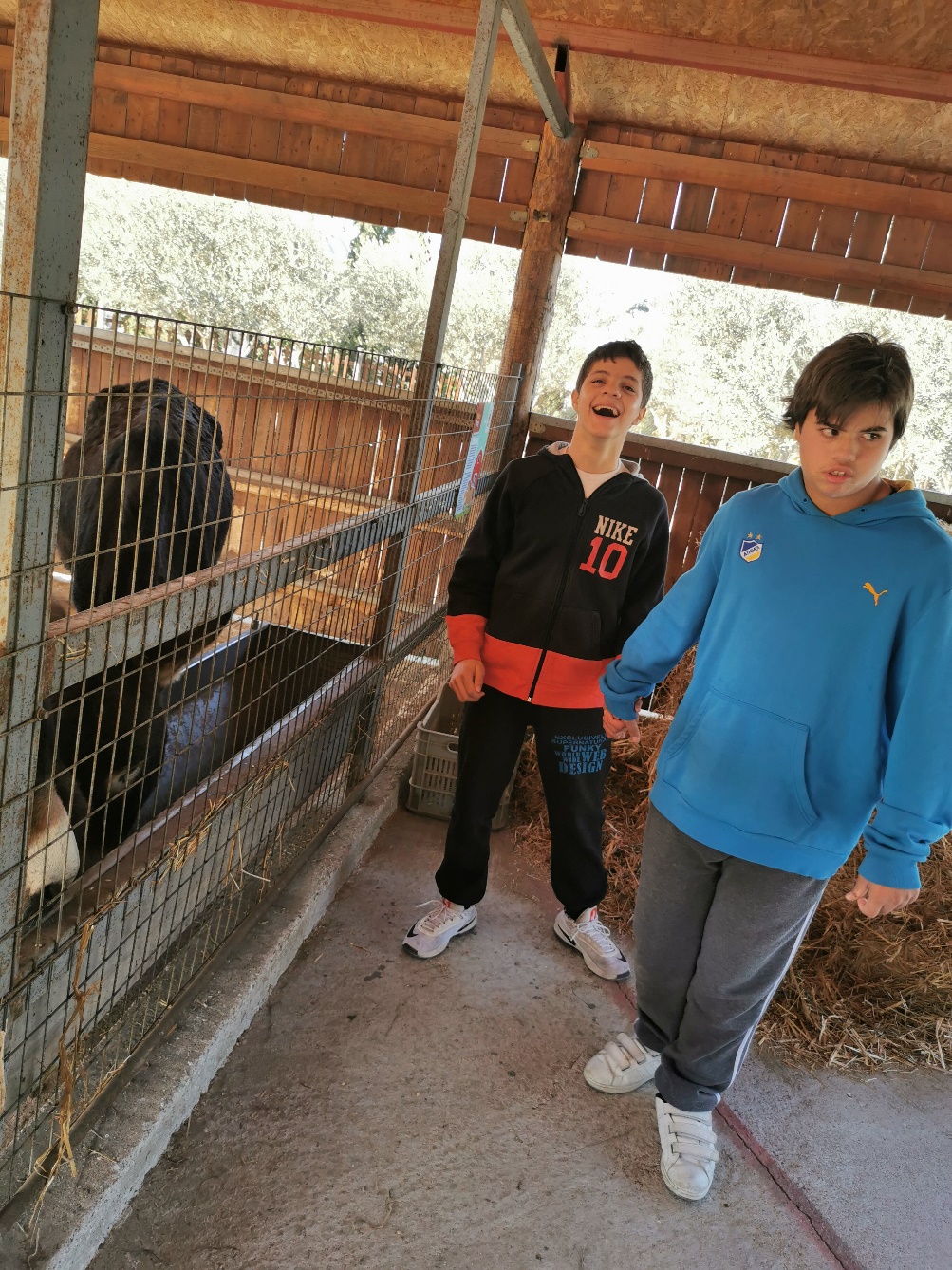 ΣΥΝΕΧΙΣΕ!!!
Τωρα ξαναδες πιο προσεκτικα την εικονα…….
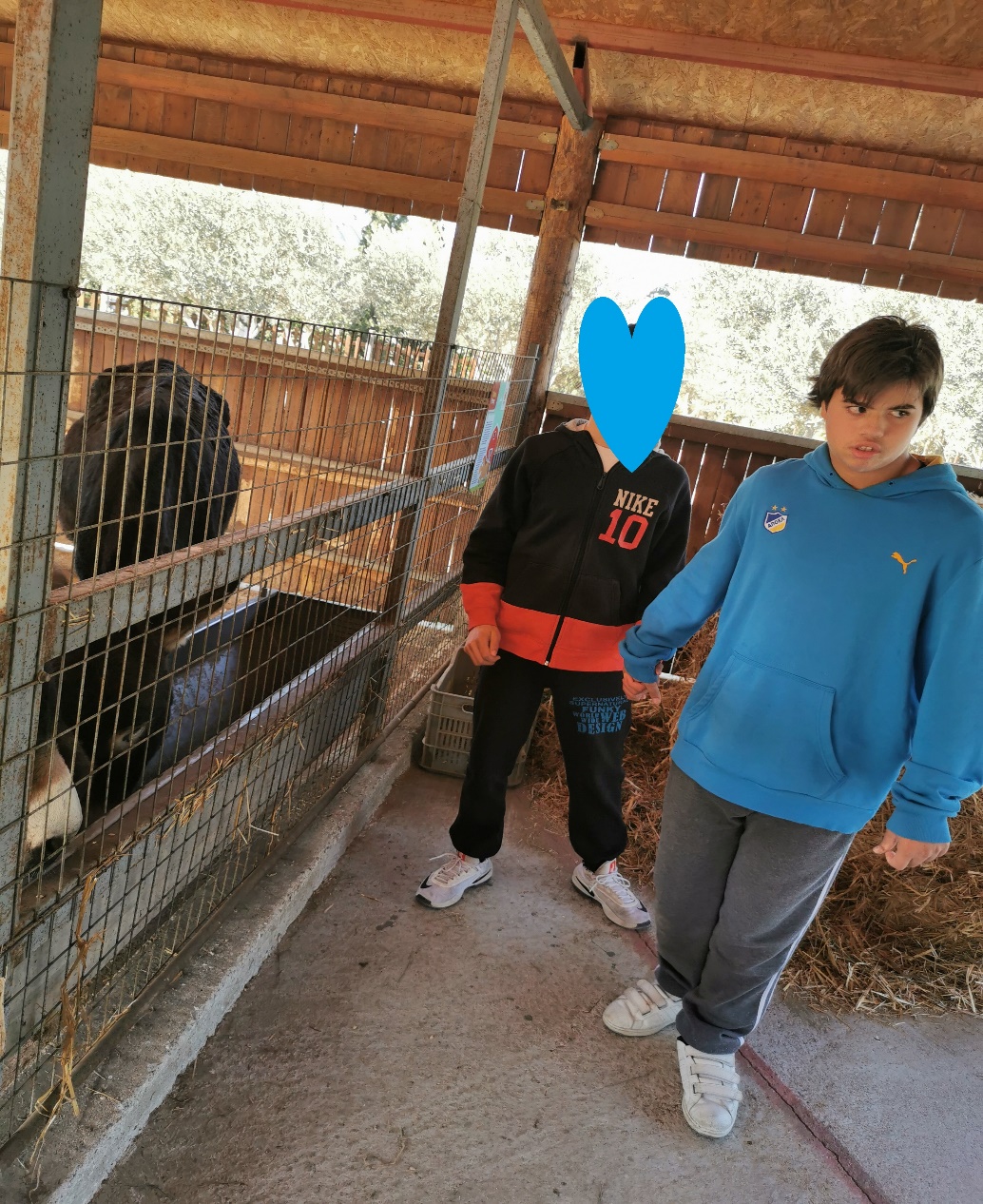 ΣΥΝΕΧΙΣΕ!!!
…..ΚΑΙ ΤΩΡΑ ΒΡΕς ΚΑΙ ΠΑΤΑ ΠΟΙΟΣ ΕΛΕΙΠΕ ΑΠΟ ΤΗΝ ΠΡΟΗΓΟΥΜΕΝΗ ΕΙΚΟΝΑ!!!!!!
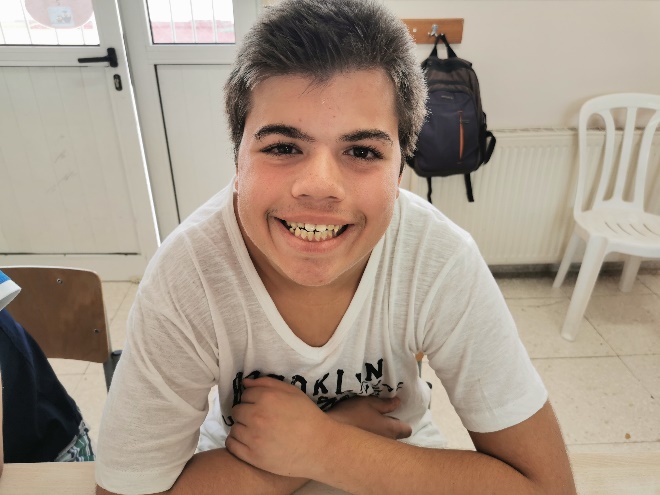 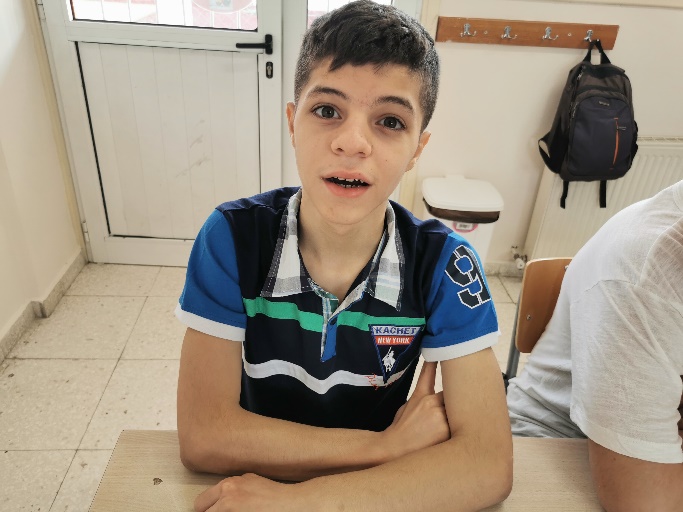 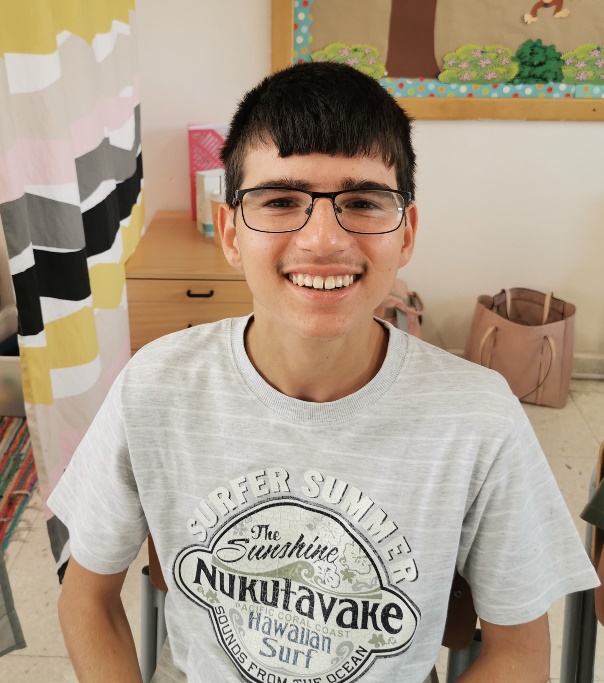 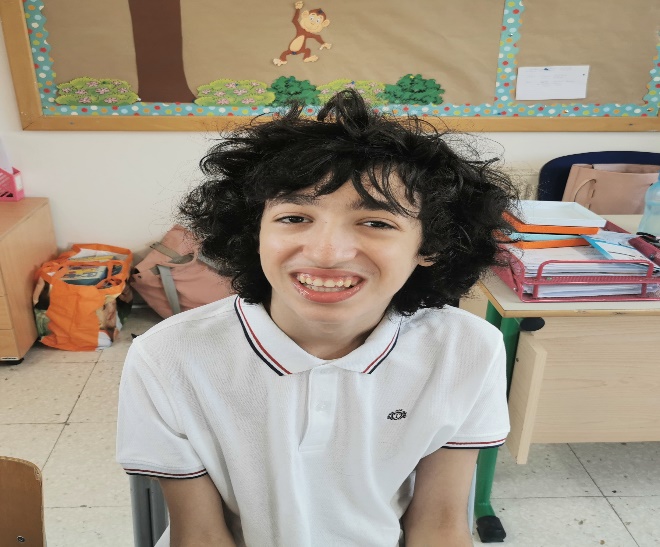 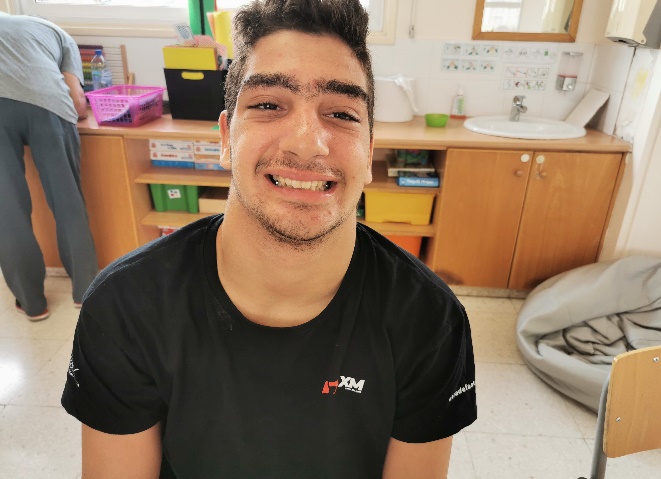 ΣΩΣΤΑ!!!!!!!!
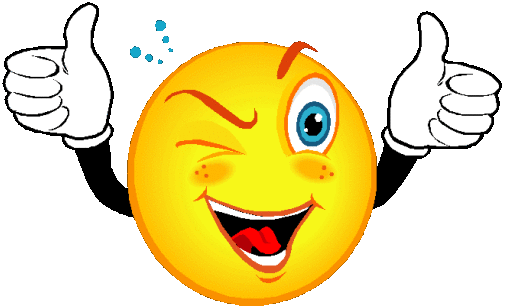 ΣΥΝΕΧΙΣΕ….
ΚΟΙΤΑΞΕ ΠΡΟΣΕΚΤΙΚΑ ΤΗΝ ΕΙΚΟΝΑ!!!
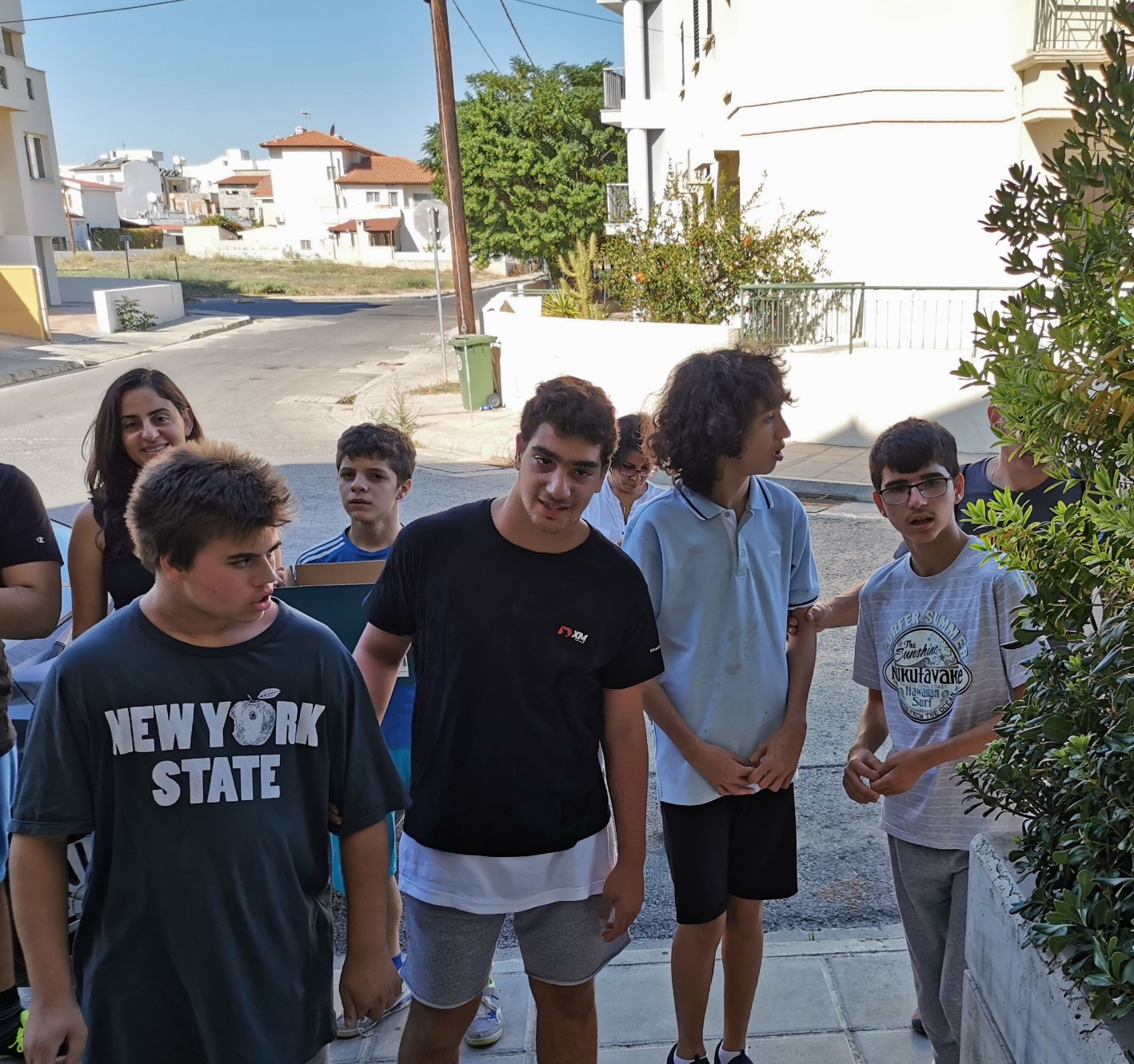 ΣΥΝΕΧΙΣΕ!!!
Τωρα ξαναδες πιο προσεκτικα την εικονα…….
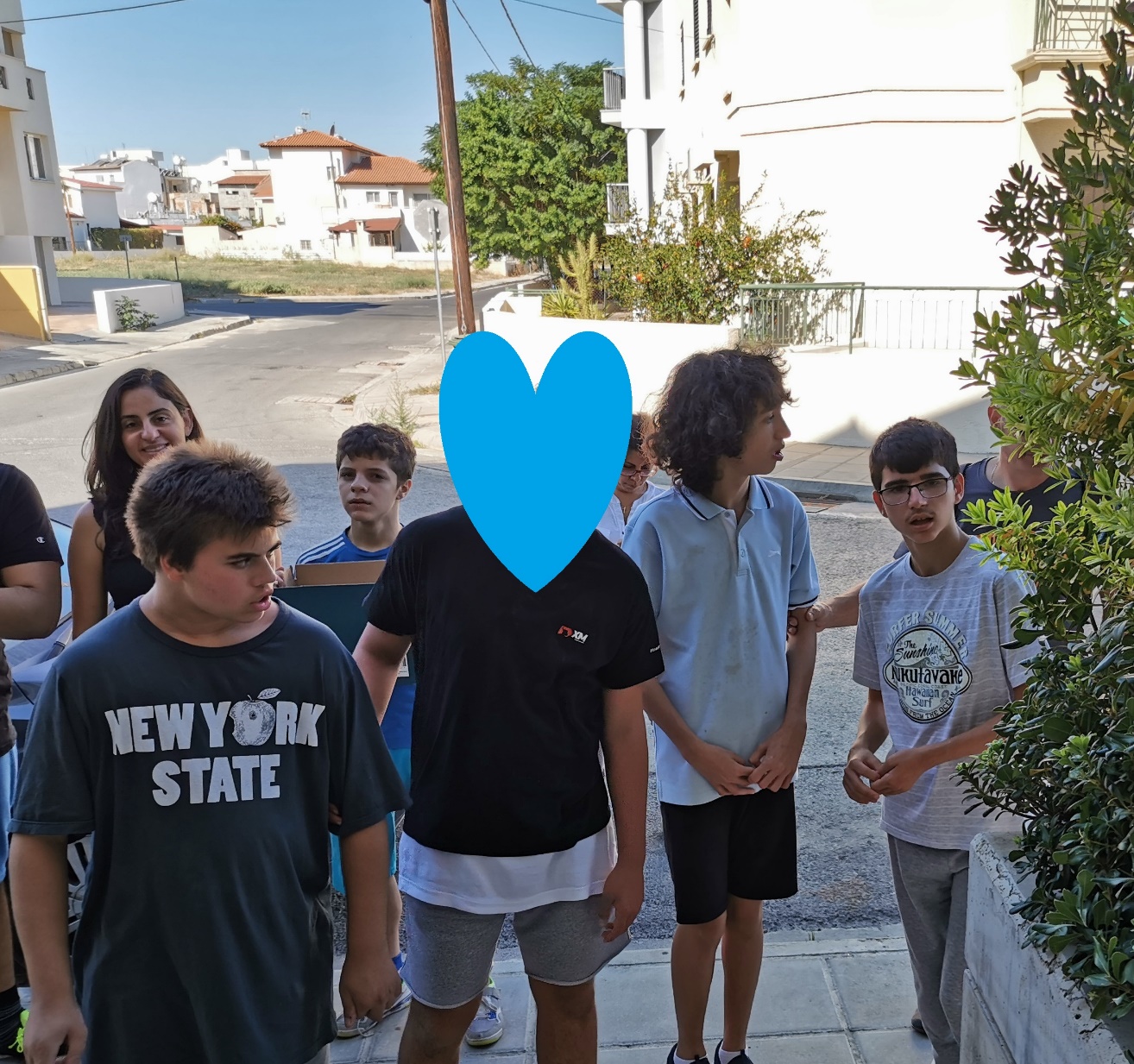 ΣΥΝΕΧΙΣΕ!!!
…..ΚΑΙ ΤΩΡΑ ΒΡΕς ΚΑΙ ΠΑΤΑ ΠΟΙΟΣ ΕΛΕΙΠΕ ΑΠΟ ΤΗΝ ΠΡΟΗΓΟΥΜΕΝΗ ΕΙΚΟΝΑ!!!!!!
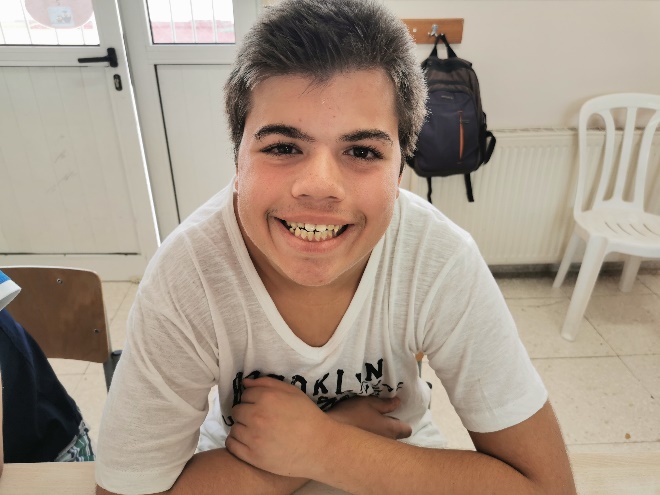 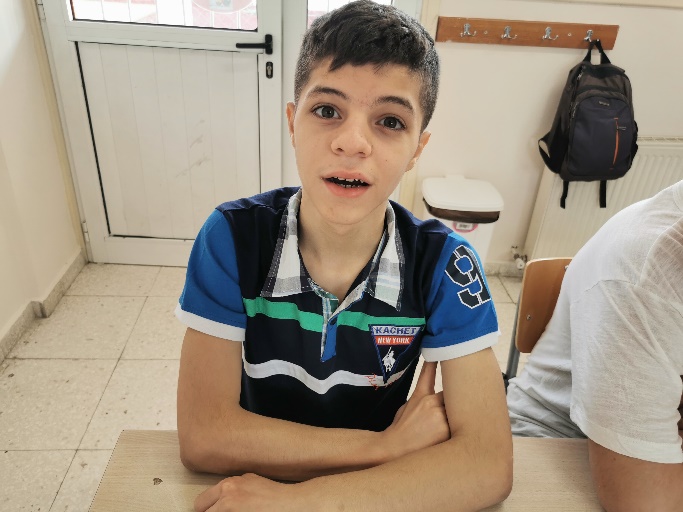 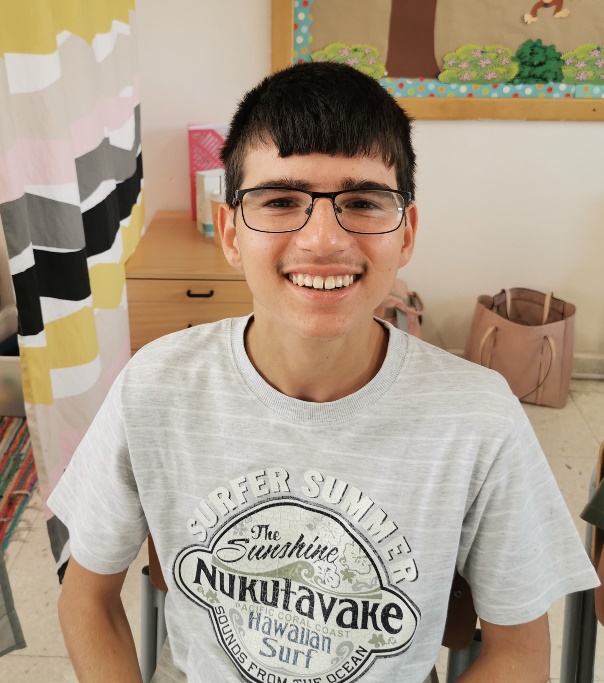 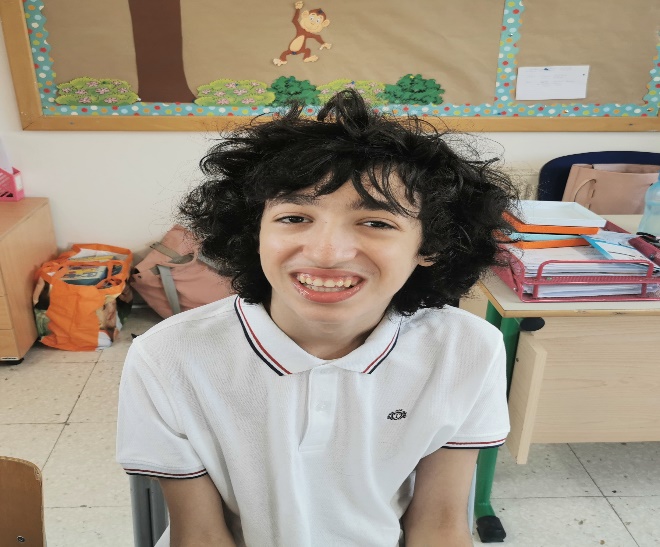 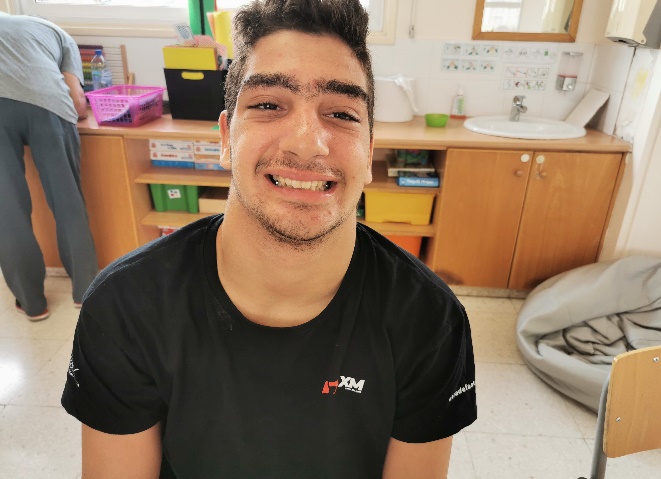 ΣΩΣΤΑ!!!!!!!!
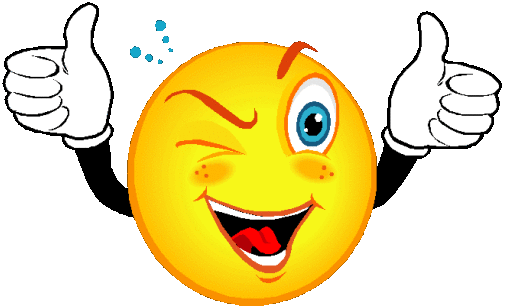 ΣΥΝΕΧΙΣΕ….
ΚΟΙΤΑΞΕ ΠΡΟΣΕΚΤΙΚΑ ΤΗΝ ΕΙΚΟΝΑ!!!
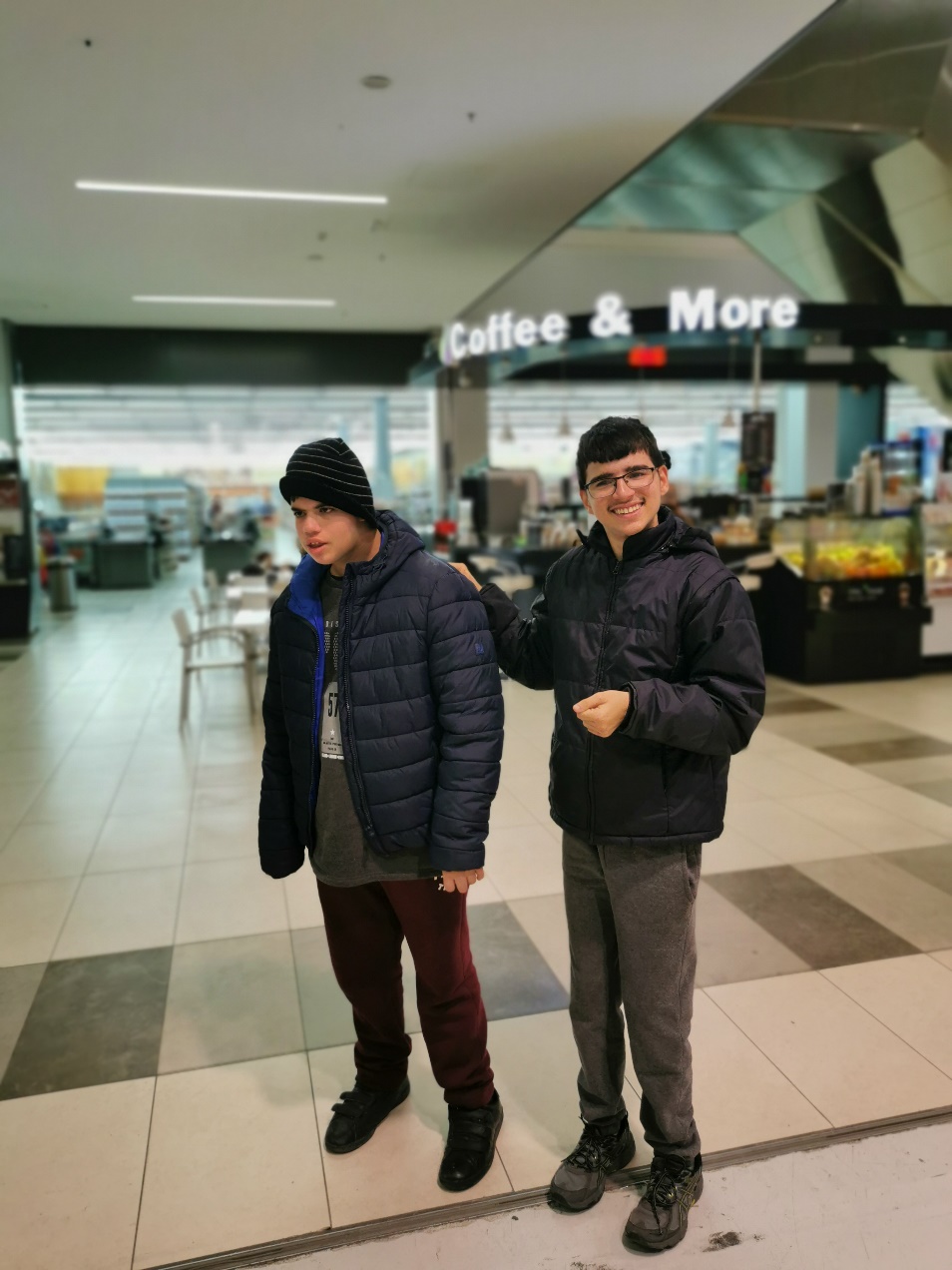 ΣΥΝΕΧΙΣΕ!!!
Τωρα ξαναδες πιο προσεκτικα την εικονα…….
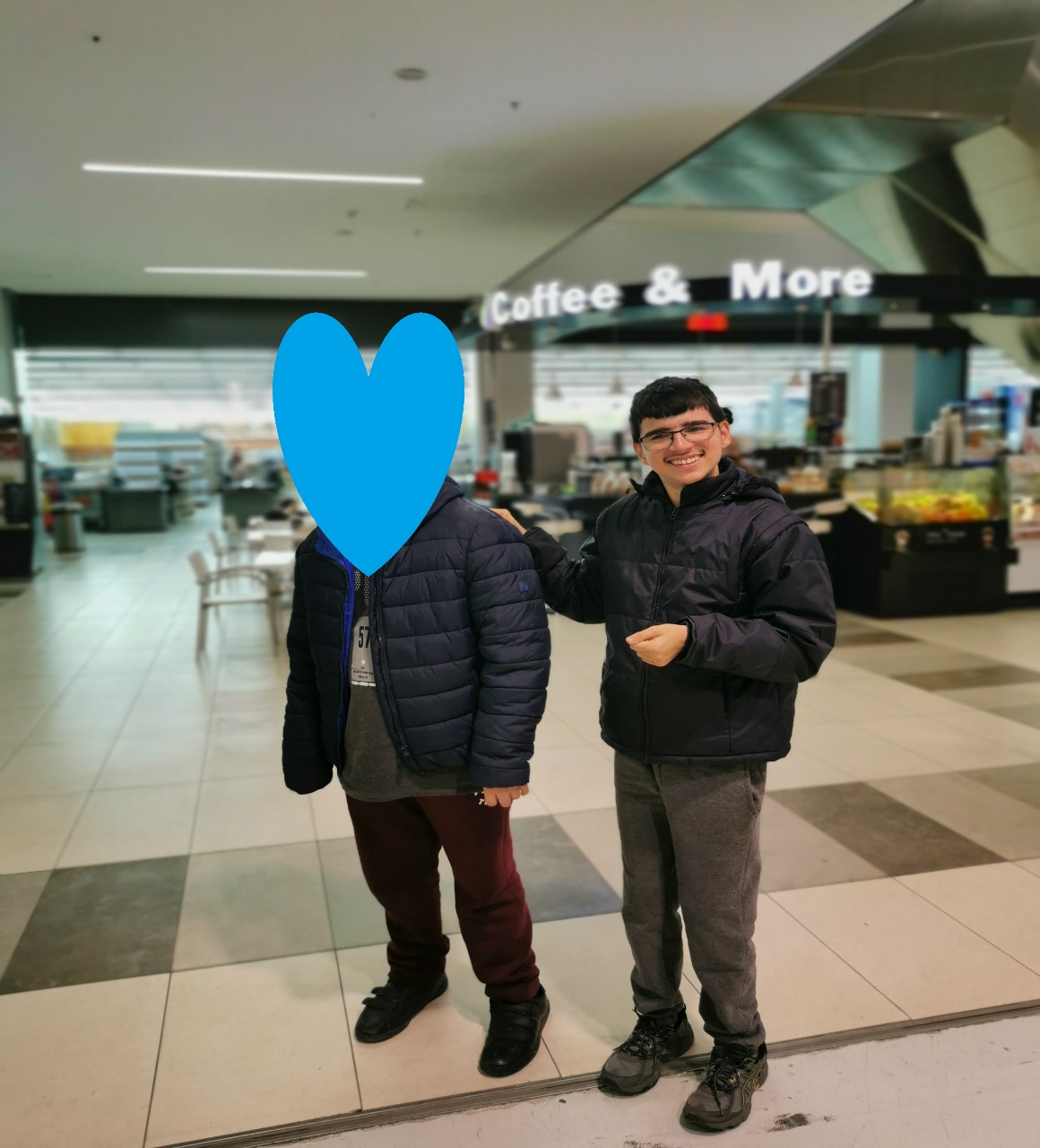 ΣΥΝΕΧΙΣΕ!!!
…..ΚΑΙ ΤΩΡΑ ΒΡΕς ΚΑΙ ΠΑΤΑ ΠΟΙΟΣ ΕΛΕΙΠΕ ΑΠΟ ΤΗΝ ΠΡΟΗΓΟΥΜΕΝΗ ΕΙΚΟΝΑ!!!!!!
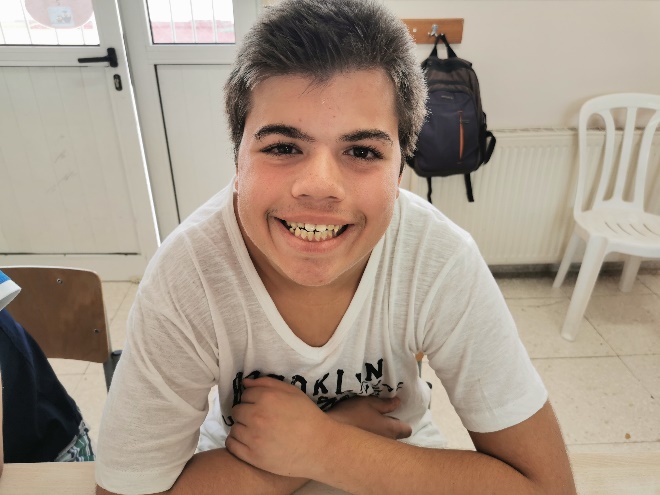 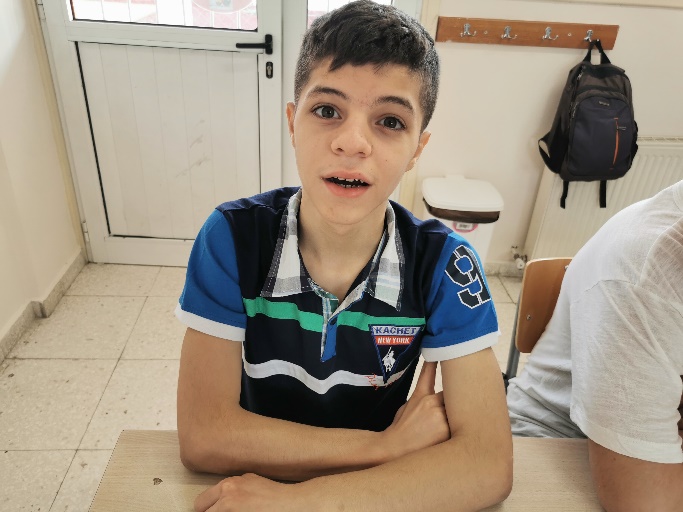 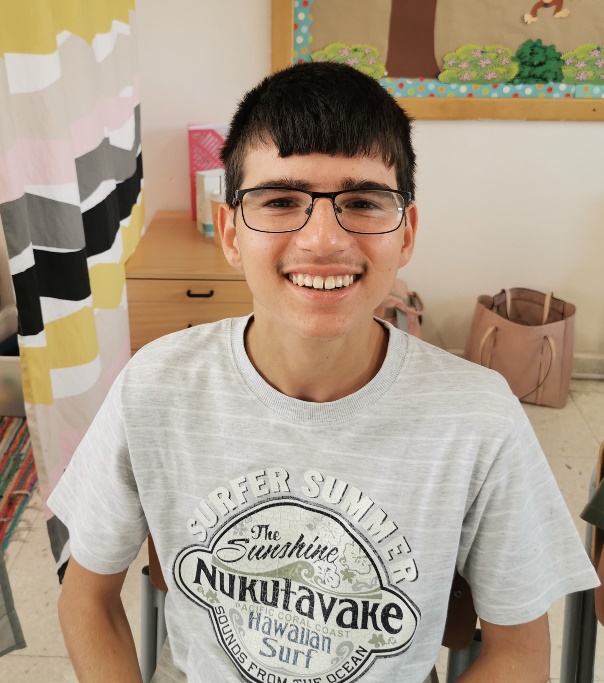 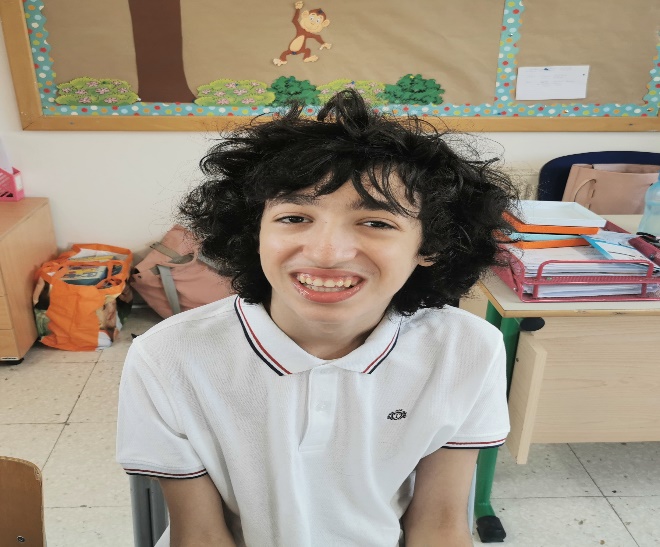 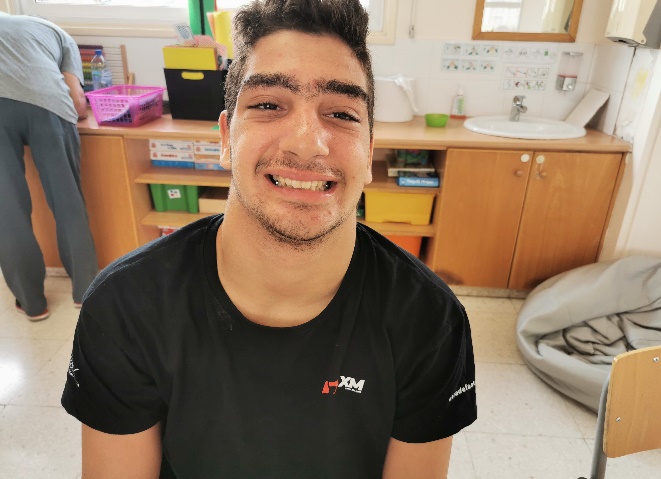 ΣΩΣΤΑ!!!!!!!!
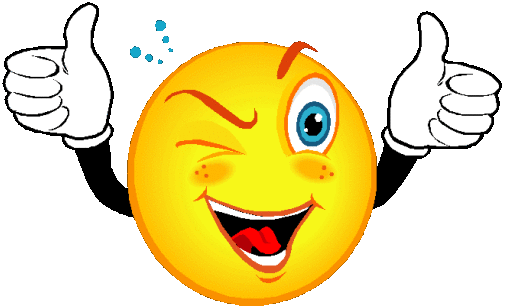 ΣΥΝΕΧΙΣΕ….
ΚΟΙΤΑΞΕ ΠΡΟΣΕΚΤΙΚΑ ΤΗΝ ΕΙΚΟΝΑ!!!
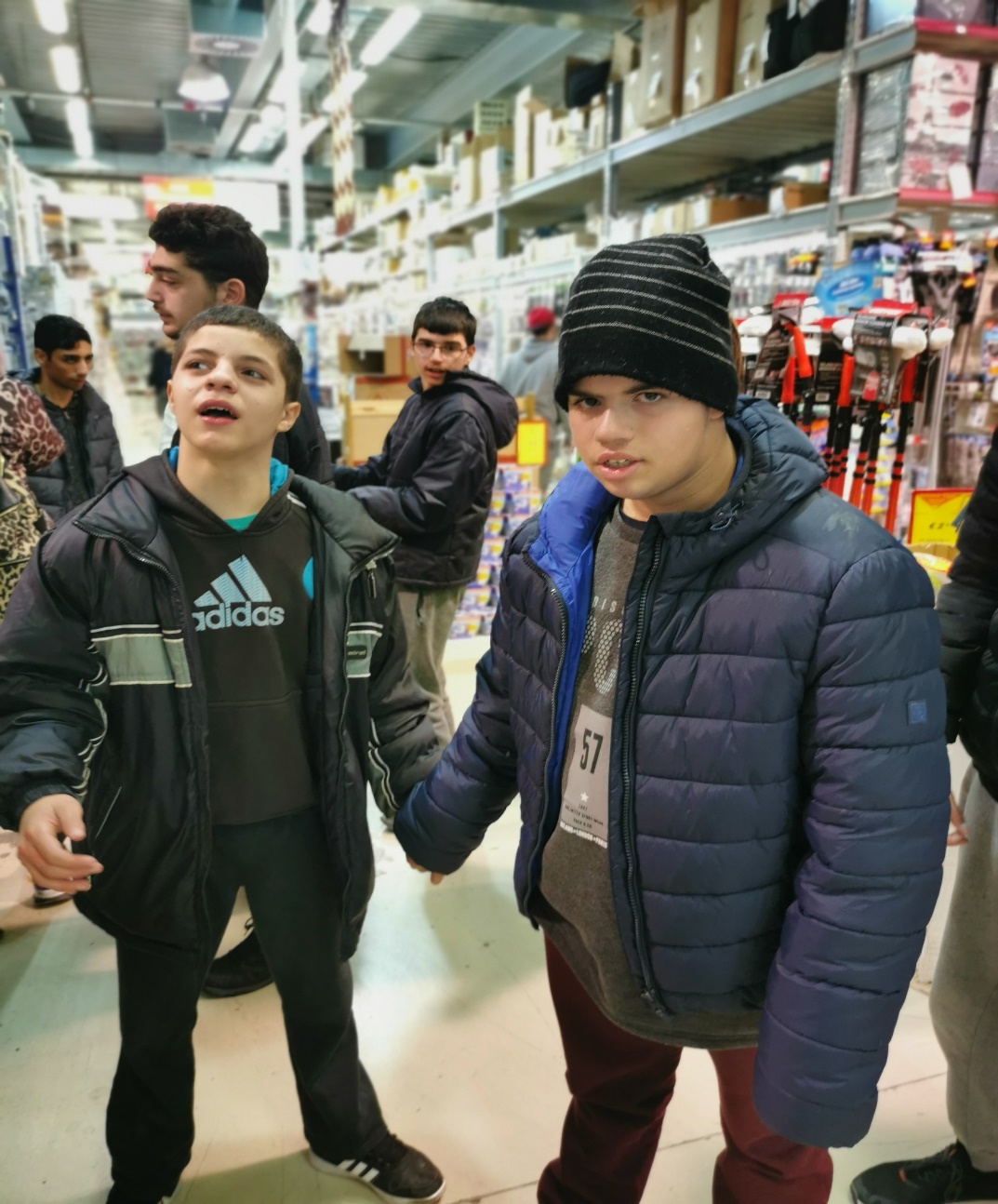 ΣΥΝΕΧΙΣΕ!!!
Τωρα ξαναδες πιο προσεκτικα την εικονα…….
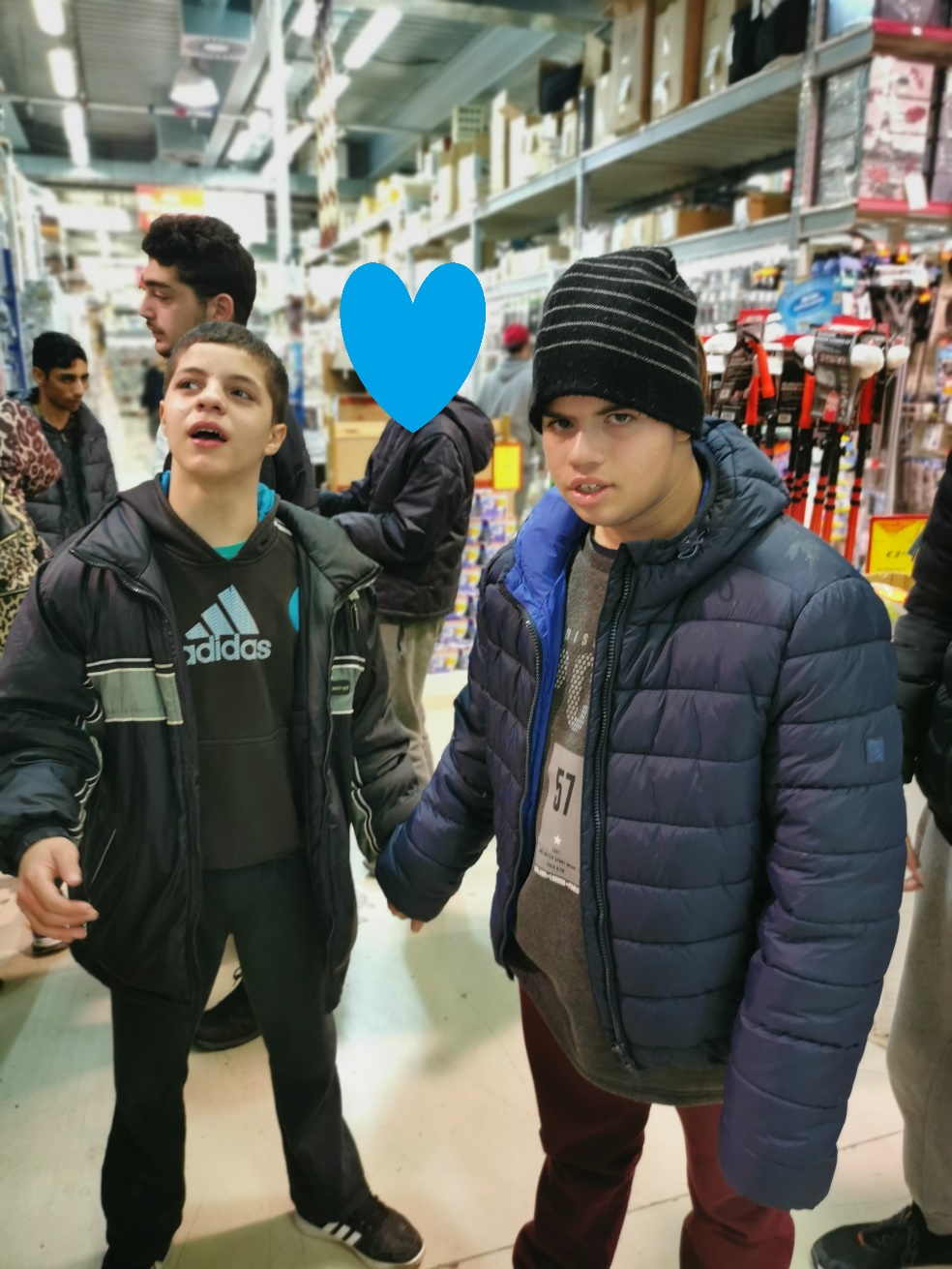 ΣΥΝΕΧΙΣΕ!!!
…..ΚΑΙ ΤΩΡΑ ΒΡΕς ΚΑΙ ΠΑΤΑ ΠΟΙΟΣ ΕΛΕΙΠΕ ΑΠΟ ΤΗΝ ΠΡΟΗΓΟΥΜΕΝΗ ΕΙΚΟΝΑ!!!!!!
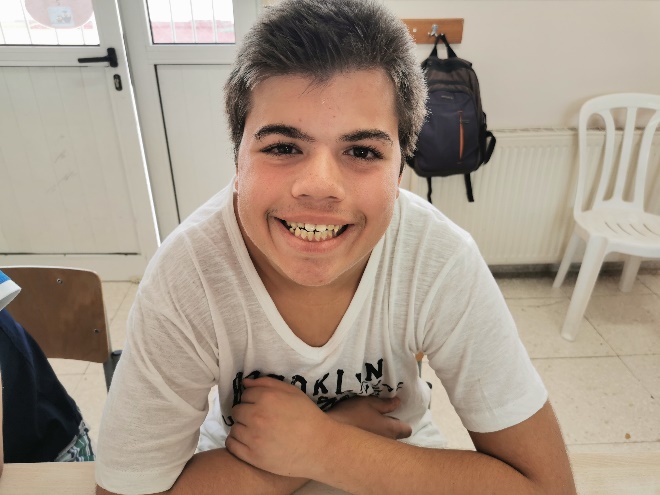 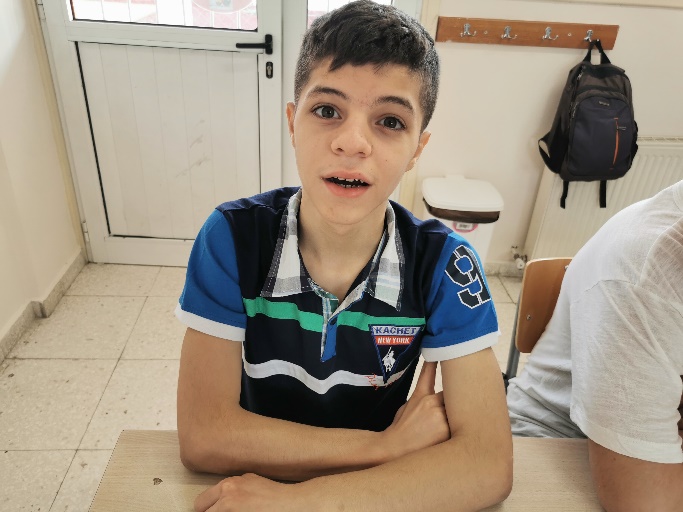 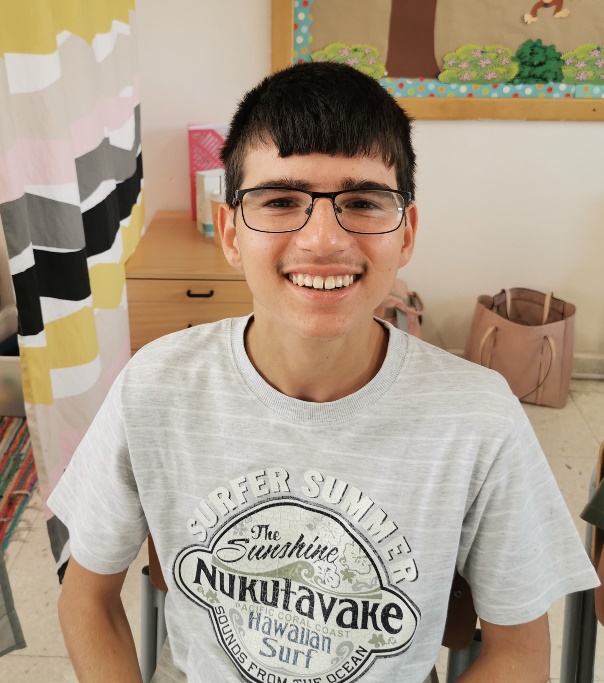 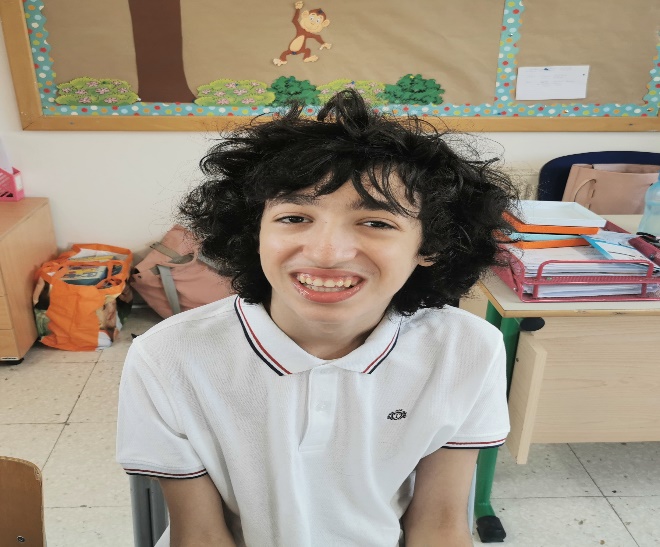 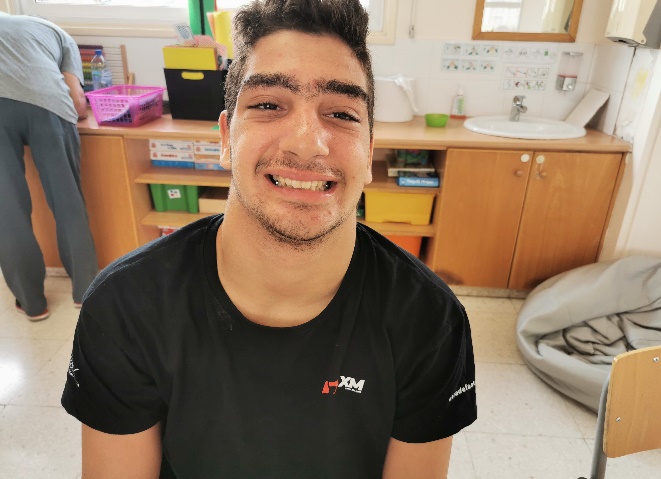 ΣΩΣΤΑ!!!!!!!!
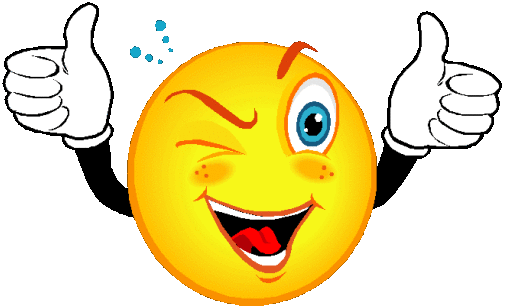 ΣΥΝΕΧΙΣΕ….
ΚΟΙΤΑΞΕ ΠΡΟΣΕΚΤΙΚΑ ΤΗΝ ΕΙΚΟΝΑ!!!
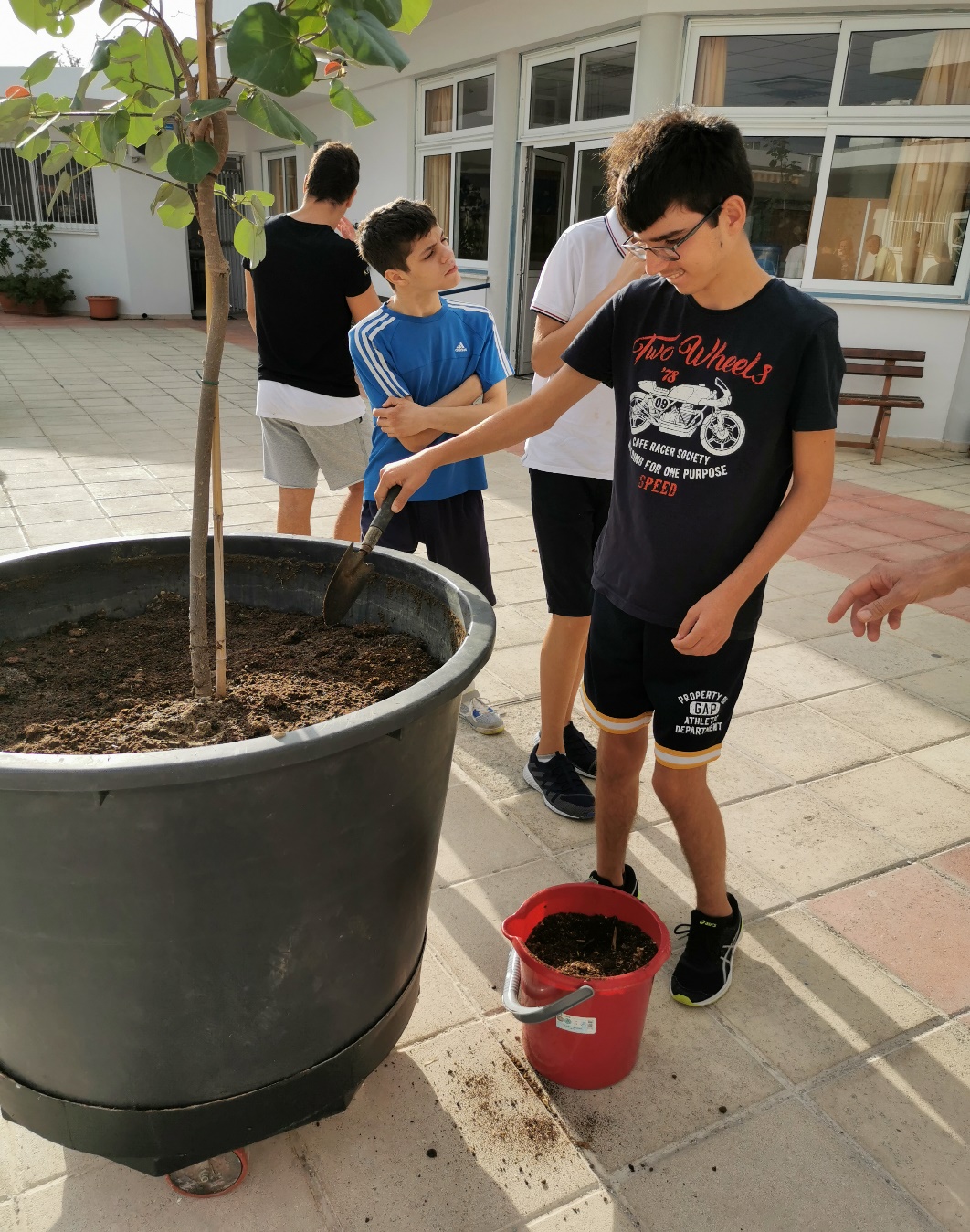 ΣΥΝΕΧΙΣΕ!!!
Τωρα ξαναδες πιο προσεκτικα την εικονα…….
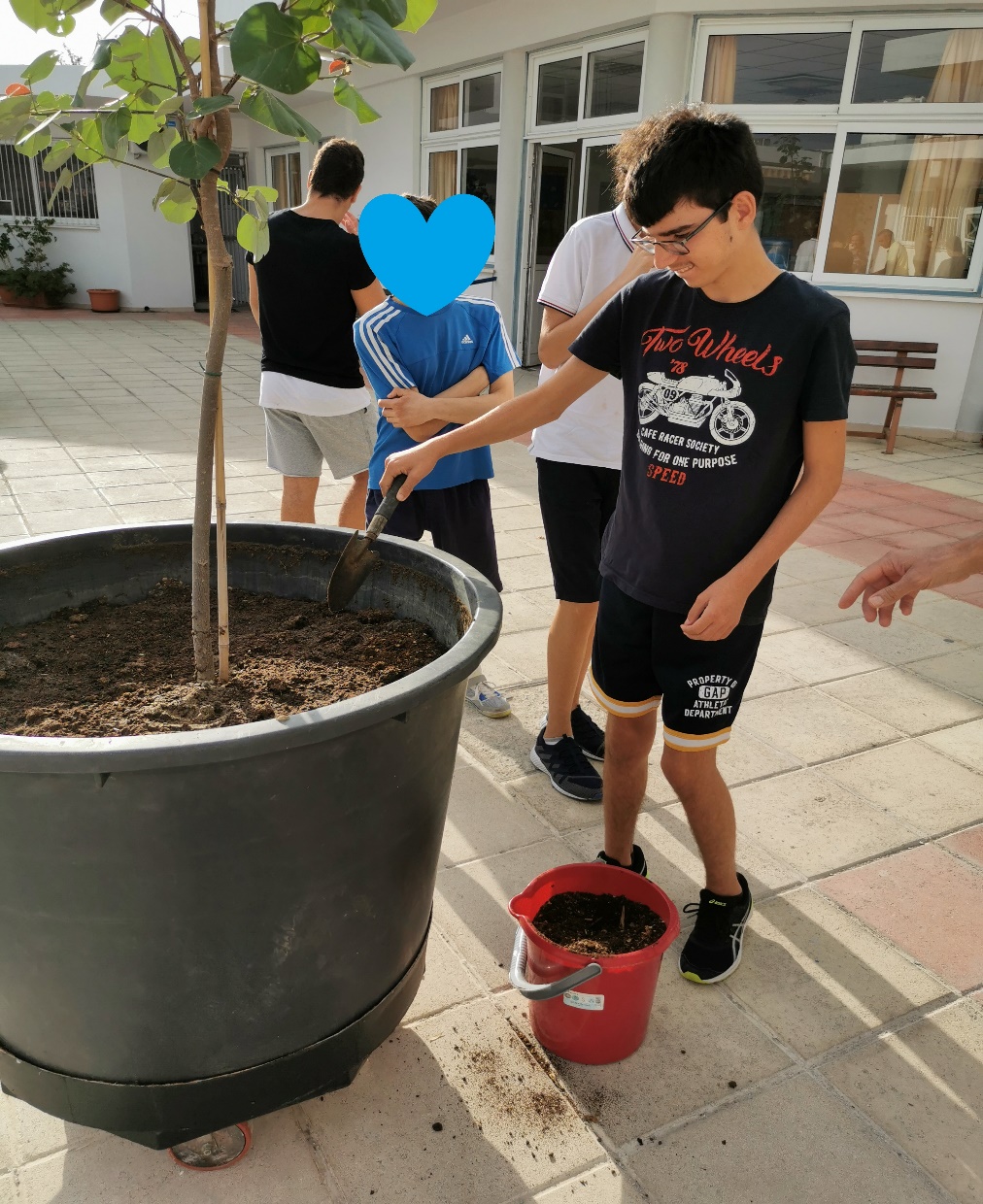 ΣΥΝΕΧΙΣΕ!!!
…..ΚΑΙ ΤΩΡΑ ΒΡΕς ΚΑΙ ΠΑΤΑ ΠΟΙΟΣ ΕΛΕΙΠΕ ΑΠΟ ΤΗΝ ΠΡΟΗΓΟΥΜΕΝΗ ΕΙΚΟΝΑ!!!!!!
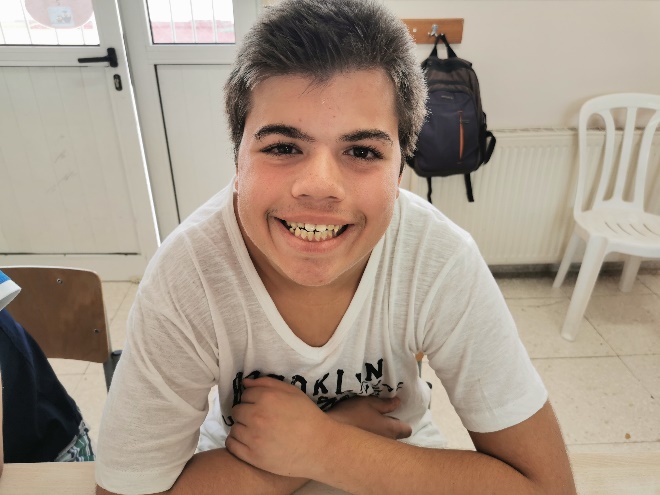 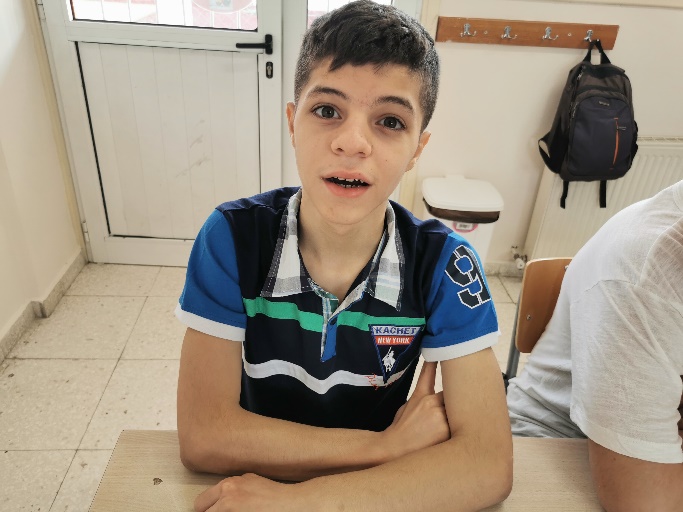 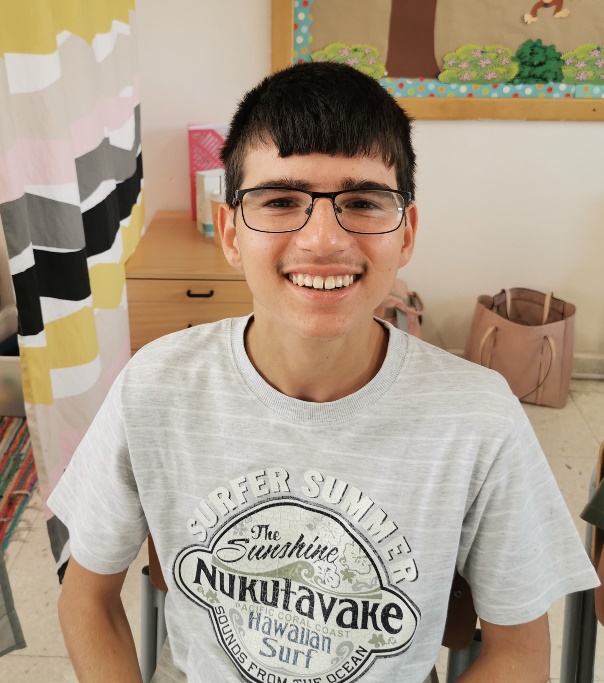 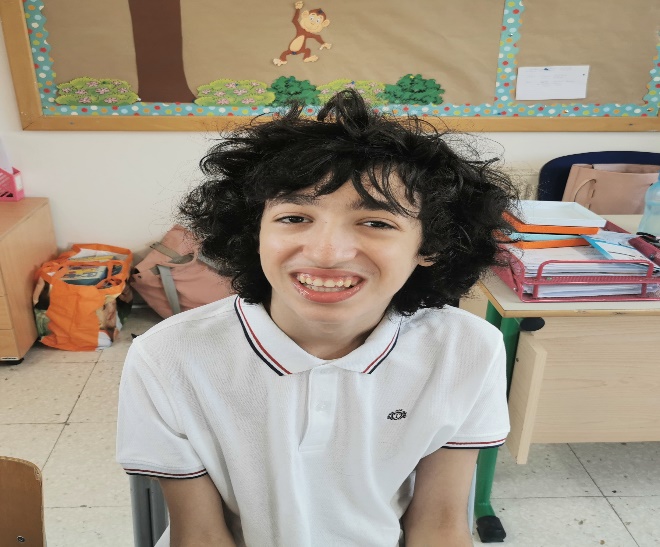 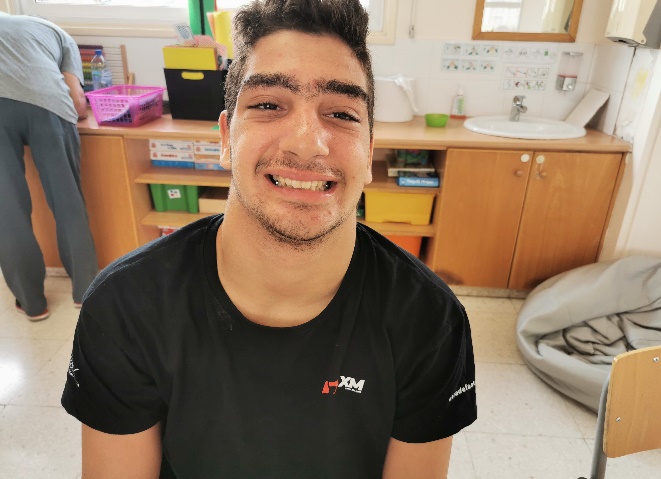 ΣΩΣΤΑ!!!!!!!!Μπραβο σου ολοκληρωσεσ το παιχνιδι!!!
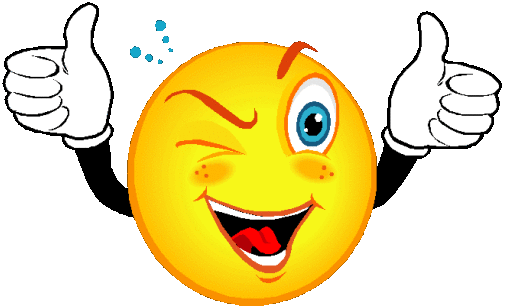 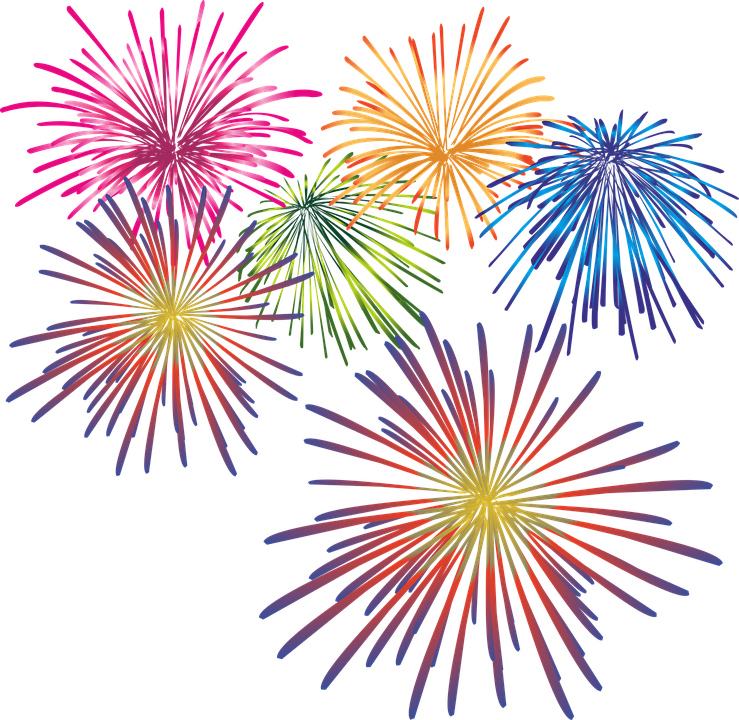 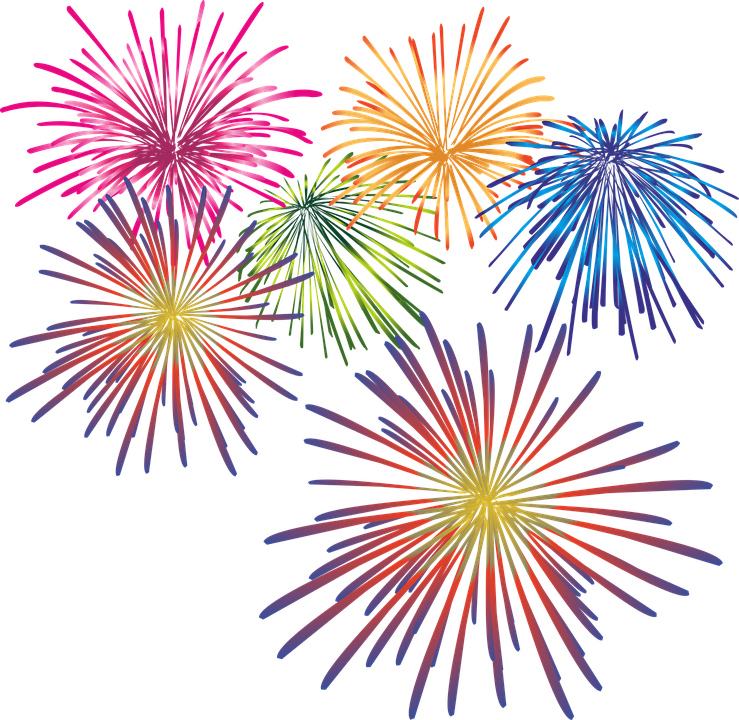 ΠΡΟΣΠΑΘΗΣΕ ΠΑΛΙ!!!
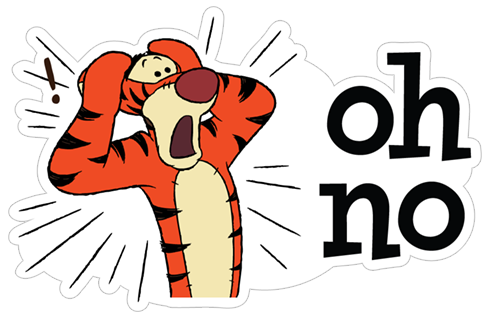 ΕΠΙΣΤΡΟΦΗ